Программа дополнительного образования для детей старшего дошкольного возраста
ТВОРЧЕСКАЯ МАСТЕРСКАЯ
Подготовила: воспитатель Наумова Т.В.
Цели программы – развитие ручной умелости, моторики кистей и пальцев рук у детей старшего дошкольного возраста:1) образовательные: закрепление представлений о свойствах различных материалов, расширение кругозора; знакомство с различными техниками декоративно-прикладного искусства;2) развивающие: развитие мелкой моторики рук, познавательных интересов, развитие памяти, мышления, внимания, волевых процессов, умения планировать свою деятельность, предвидеть результат; развитие творческих способностей;3) воспитательные: воспитывать аккуратность, навыки безопасного поведения при работе с различными материалами; воспитывать интерес к изучению декоративно-прикладного искусства.
Задачи реализации программы:
Закреплять представления об окружающем, свойствах различных материалов; познакомить с различными техниками аппликации.
Формировать умения, связанные с художественно-образным отображением предметов и явлений в изобразительной деятельности.
Развивать у детей наблюдательность, умение видеть характерные признаки предметов, сравнивая их между собой.
Развивать изобразительные способности (чувство цвета, формы, композиции); воображение.
Учить детей создавать многофигурные сюжетные композиции, учитывая расположение предметов в пространстве (выше, ниже, дальше, ближе).
Учить использовать различные материалы и техники аппликации.
Воспитывать у детей аккуратность, привычку соблюдать правила безопасного пользования различными инструментами.
Предполагаемый результат:
  
1. Удастся положительно повлиять на познавательное и речевое развитие воспитанников.
2. Улучшится состояние мелкой моторики кистей и пальцев рук. Движения станут более дифференцированными и точными, улучшится координация движений.
3. Познакомятся с различными декоративными техниками. 
4. У детей появится стойкий интерес к занятиям изобразительной деятельностью. 
5. Воспитанники освоят правила безопасного поведения при работе с различными материалами и инструментами.
В ходе проведения дополнительных занятий с детьми будут выполняться различные виды аппликации из материалов:
       - бумага;
       - ткань;
       - природные материалы (солома, веточки, шишки, листья и цветы и др.);
       - из бросового материала.
     Плоскостная аппликация                                    Бумагопластика 







         Экопластика                          Из бросового материала
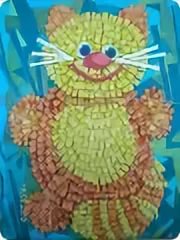 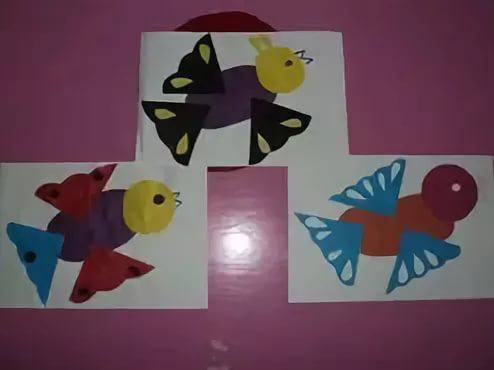 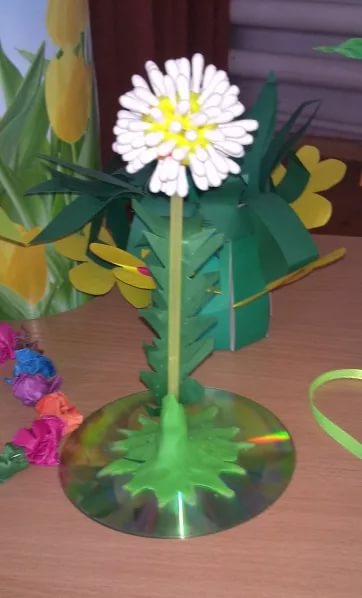 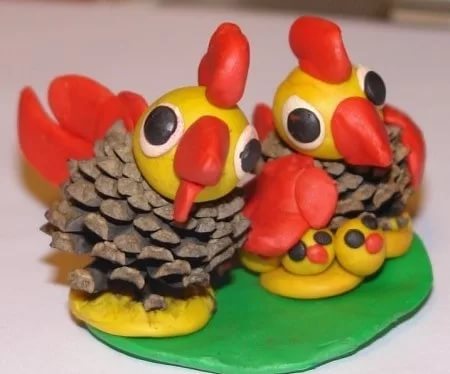